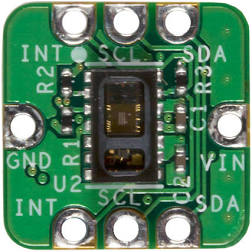 Oxi-Flex
TEAM 2
Tharaka, Felix, Samuel, Shady, Shayan
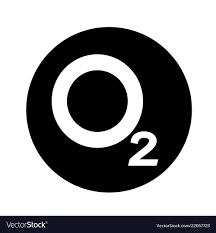 Introduction
Problem Statement: 
Our client needs a discrete, inexpensive device that monitors oxygen levels to detect an opioid overdose. 
It then alerts a family member / friend within three minutes.
[Speaker Notes: - tharaka]
Client Needs
Health 
Detect if less oxygen levels are less than 90%

Software / Hardware
Detect location 
Deliver naloxone within 3 minutes
For Clients
Mainly for the working class (men ages 20-30s).
Material Characteristics: durable, comfortable,discrete
Cheap (around $100)
Practical Aspects - 
Individual Components
Oximeter / Display
Bluetooth
Breadboard 
 Resistors / Wires
Armband
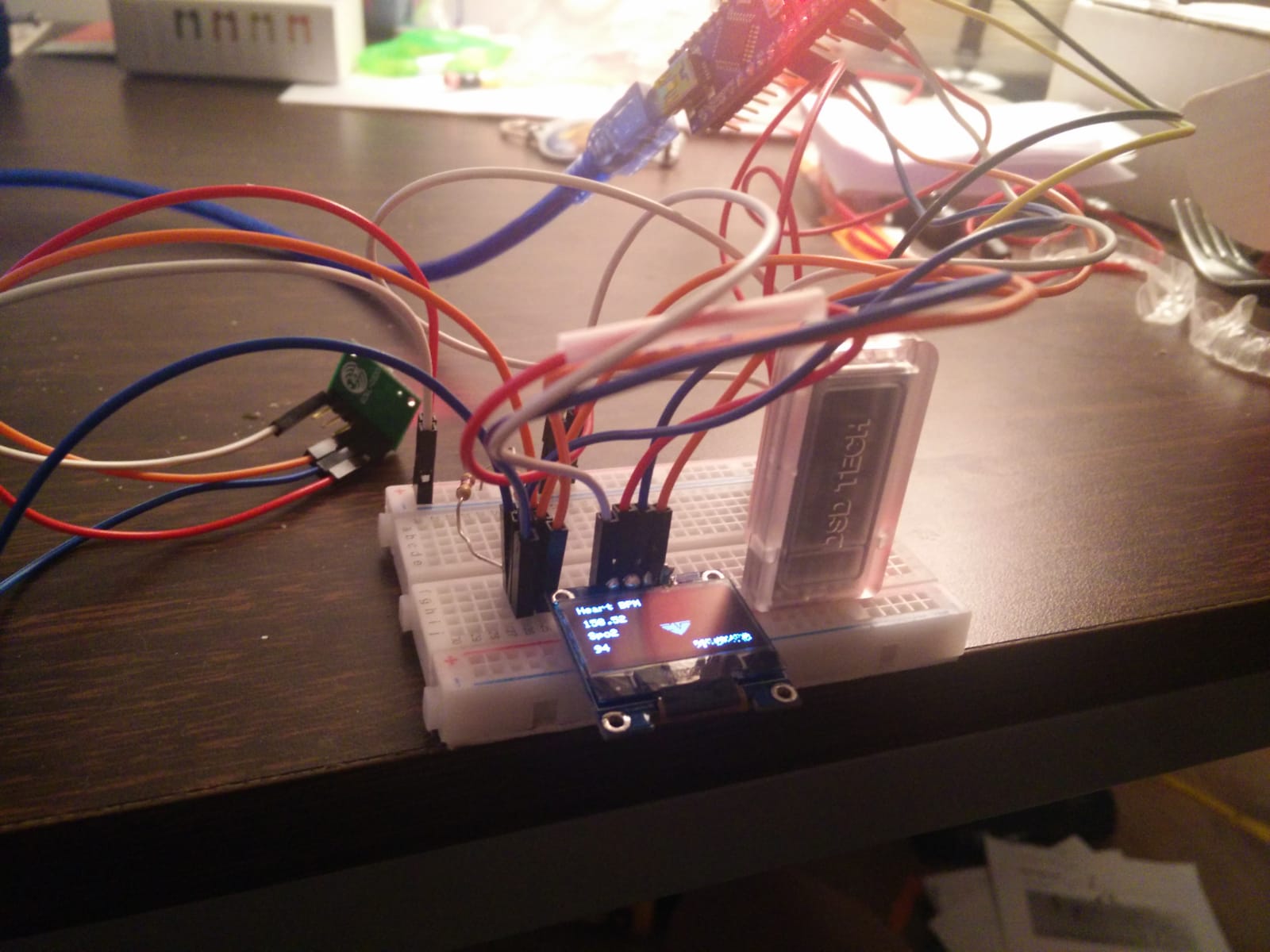 Tech Components - Hardware Analysis
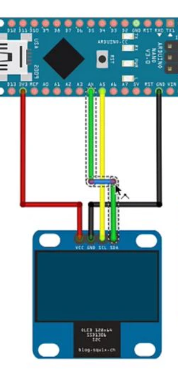 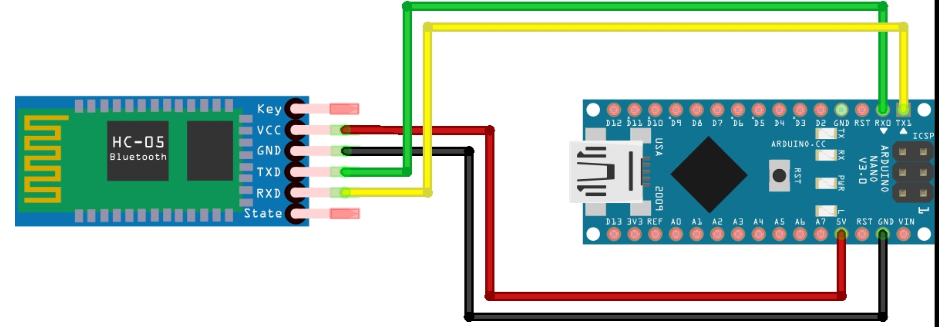 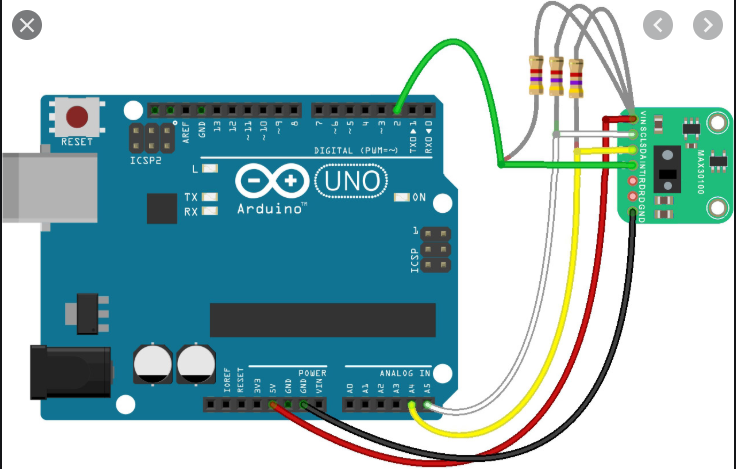 BLUETOOTH
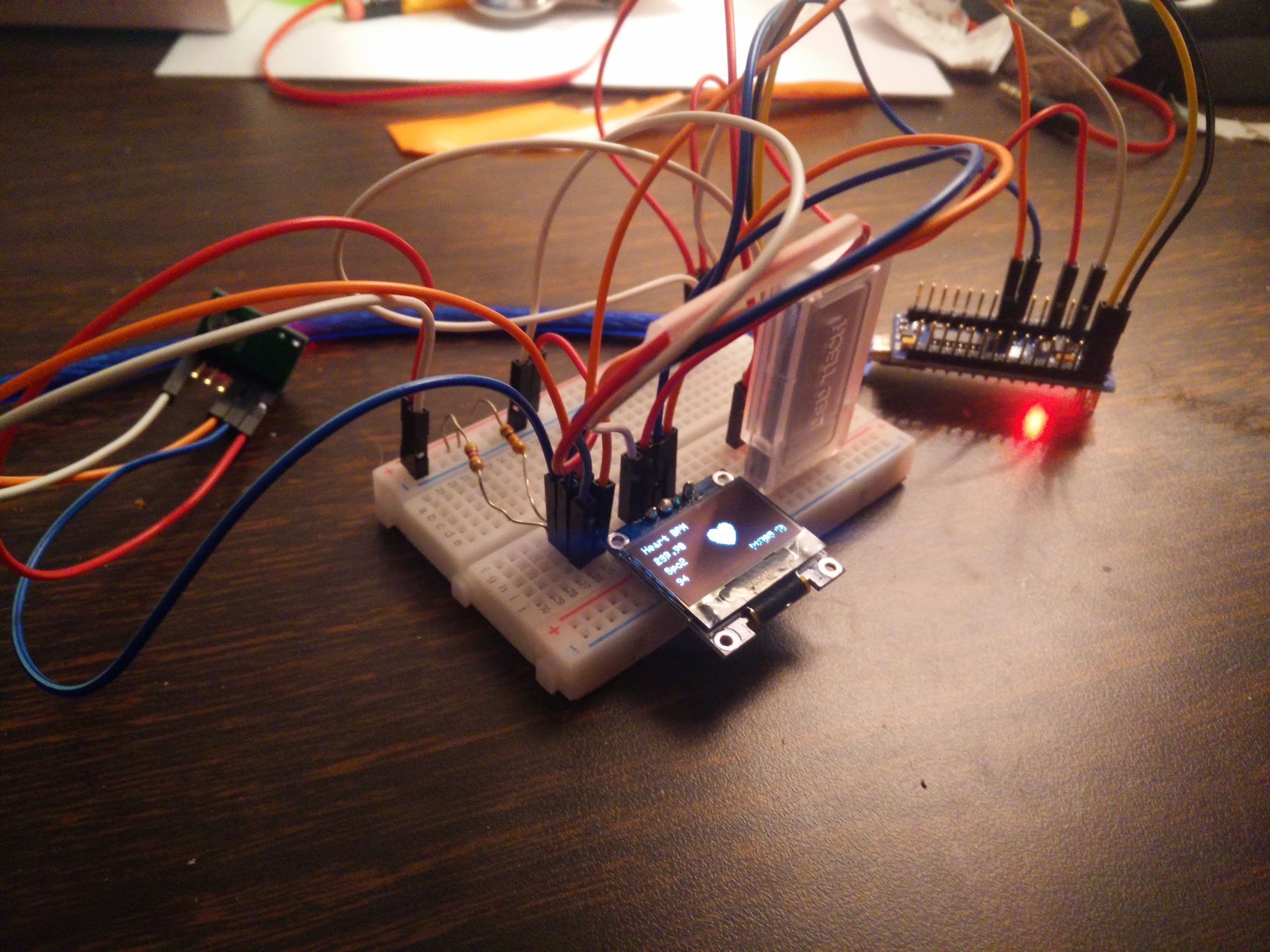 OXIMETER
OLED SCREEN
Software / Device Application
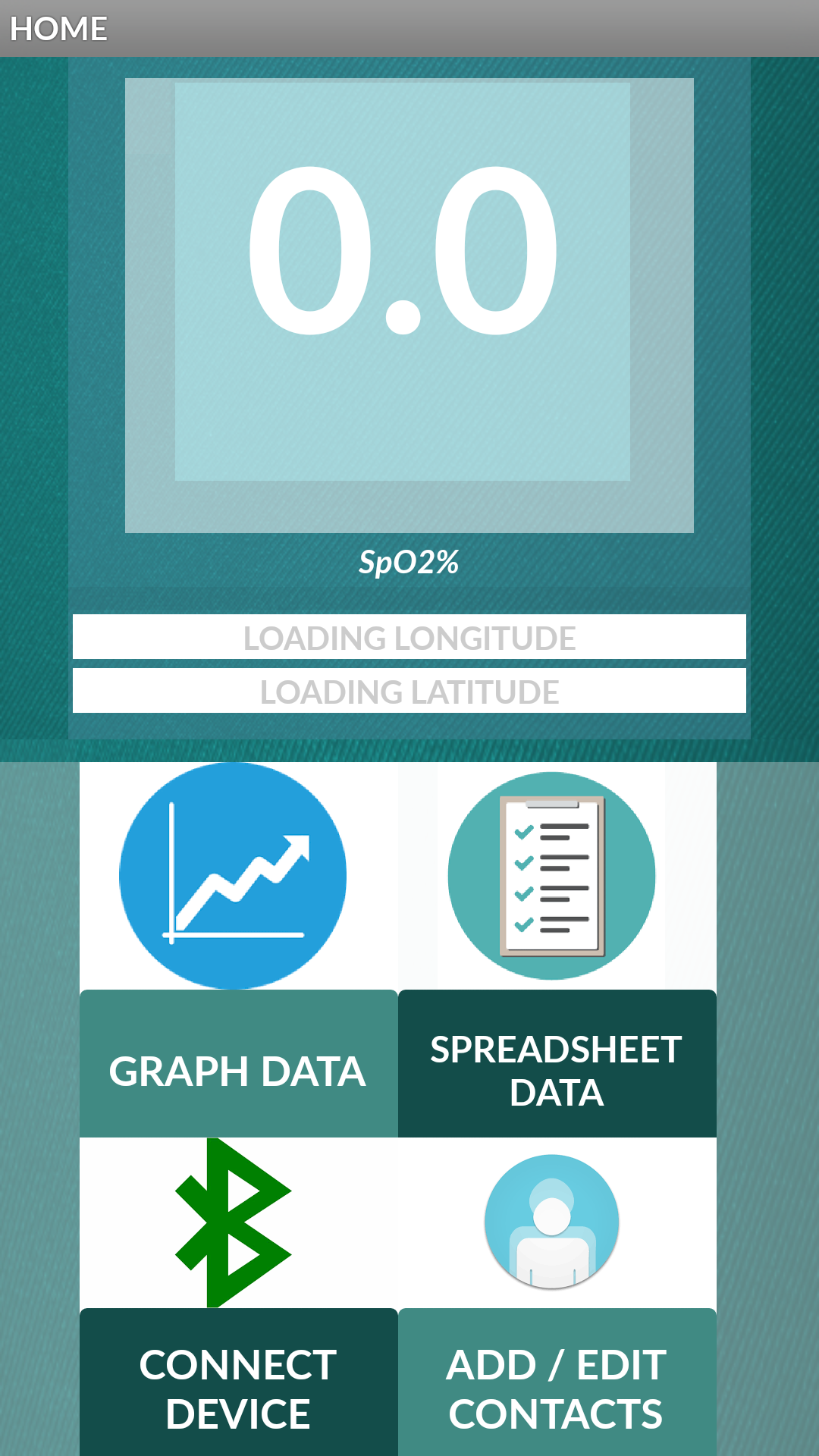 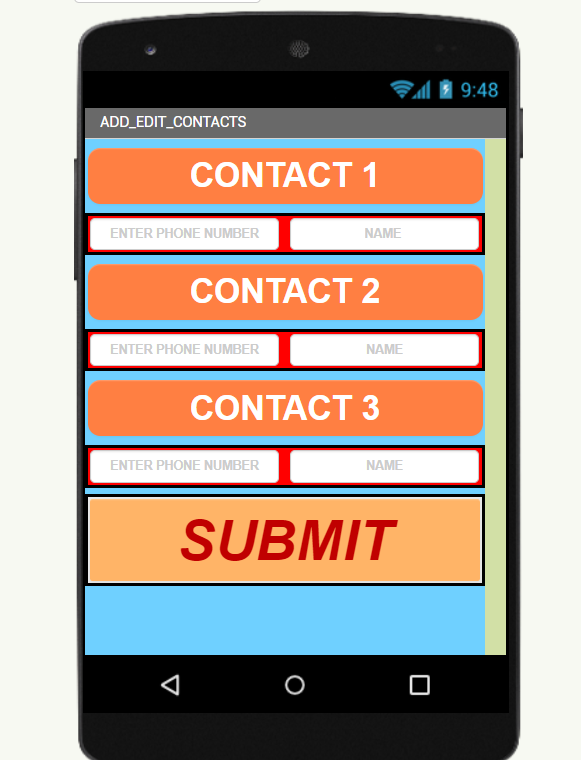 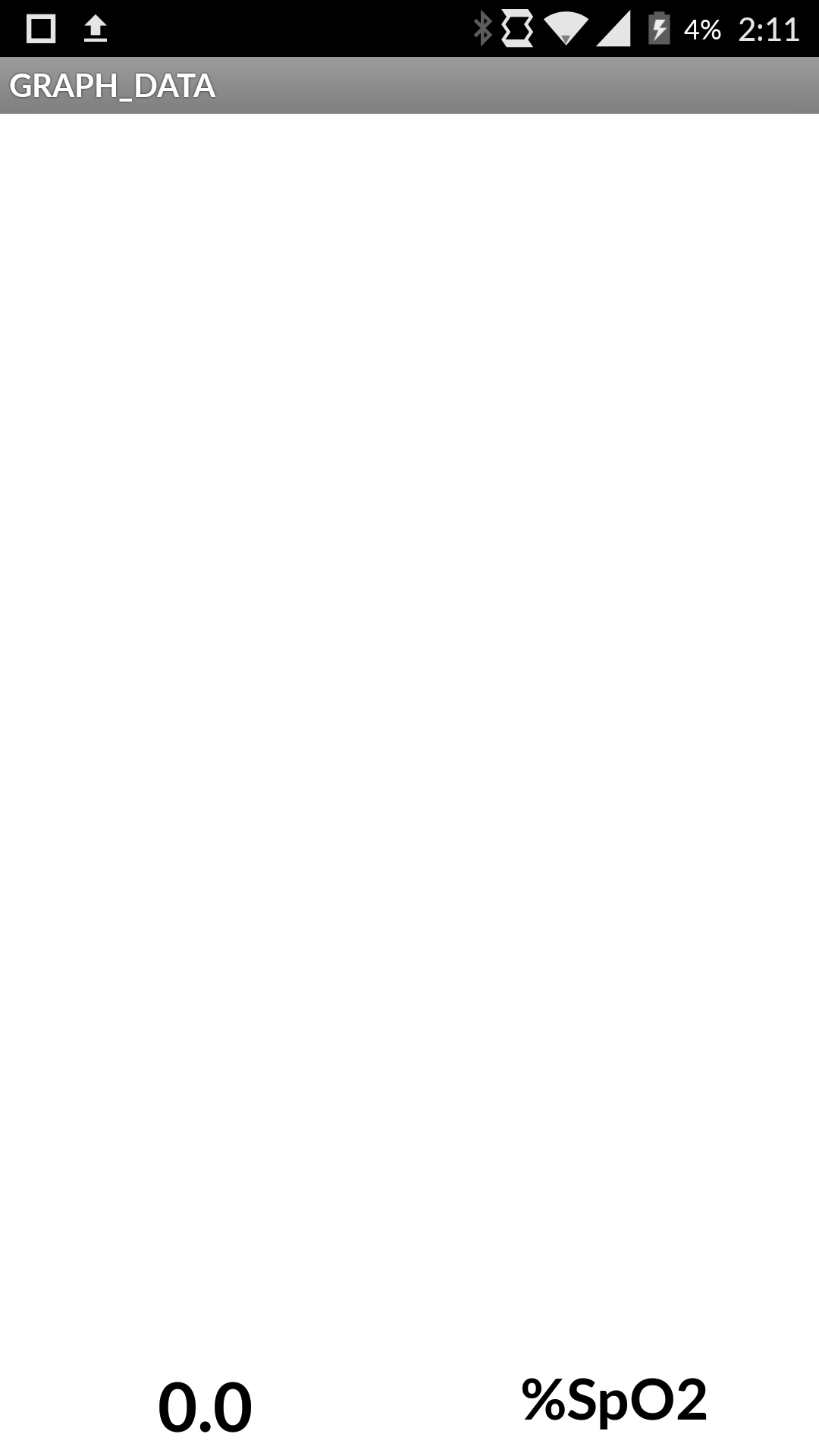 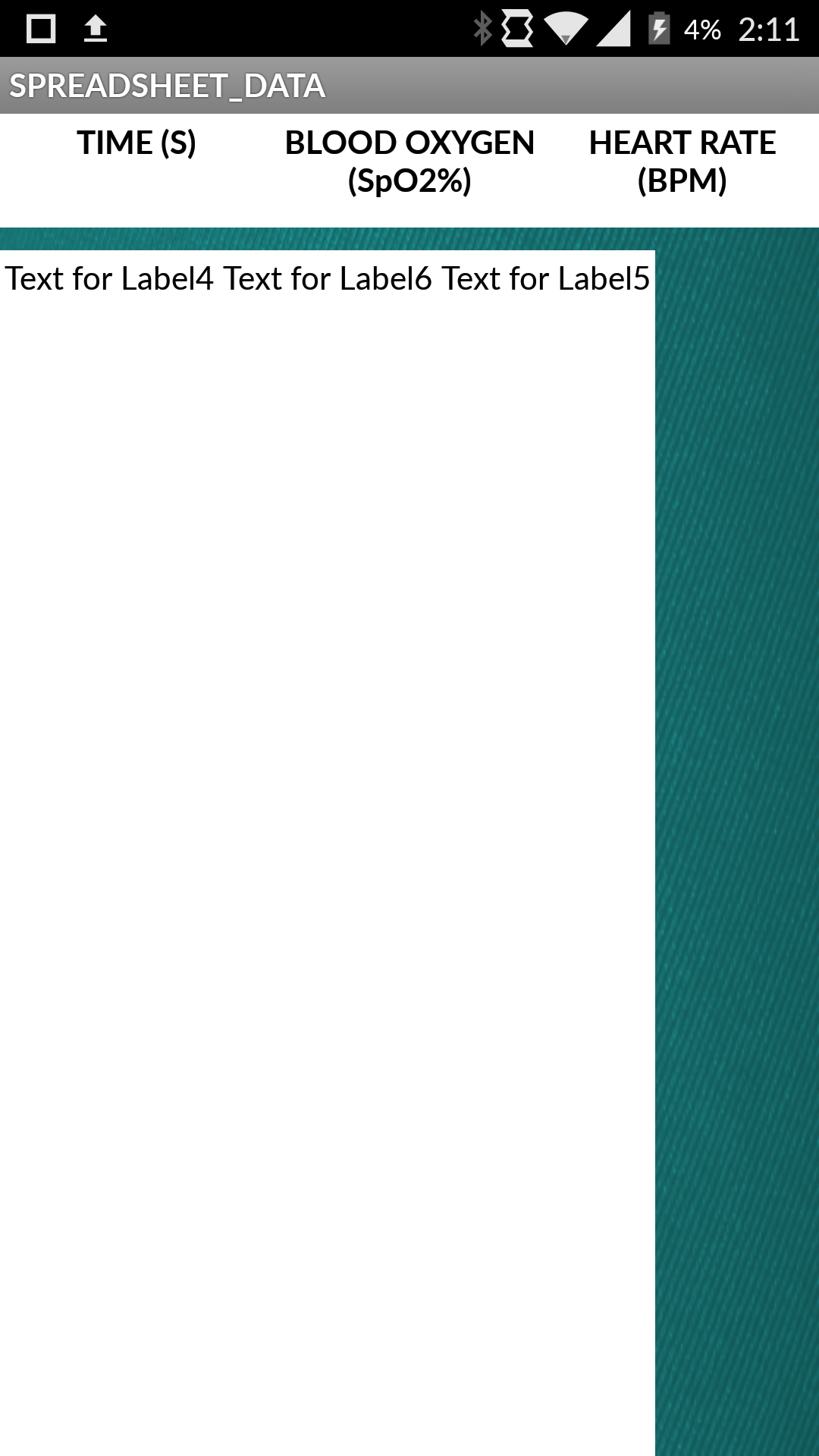 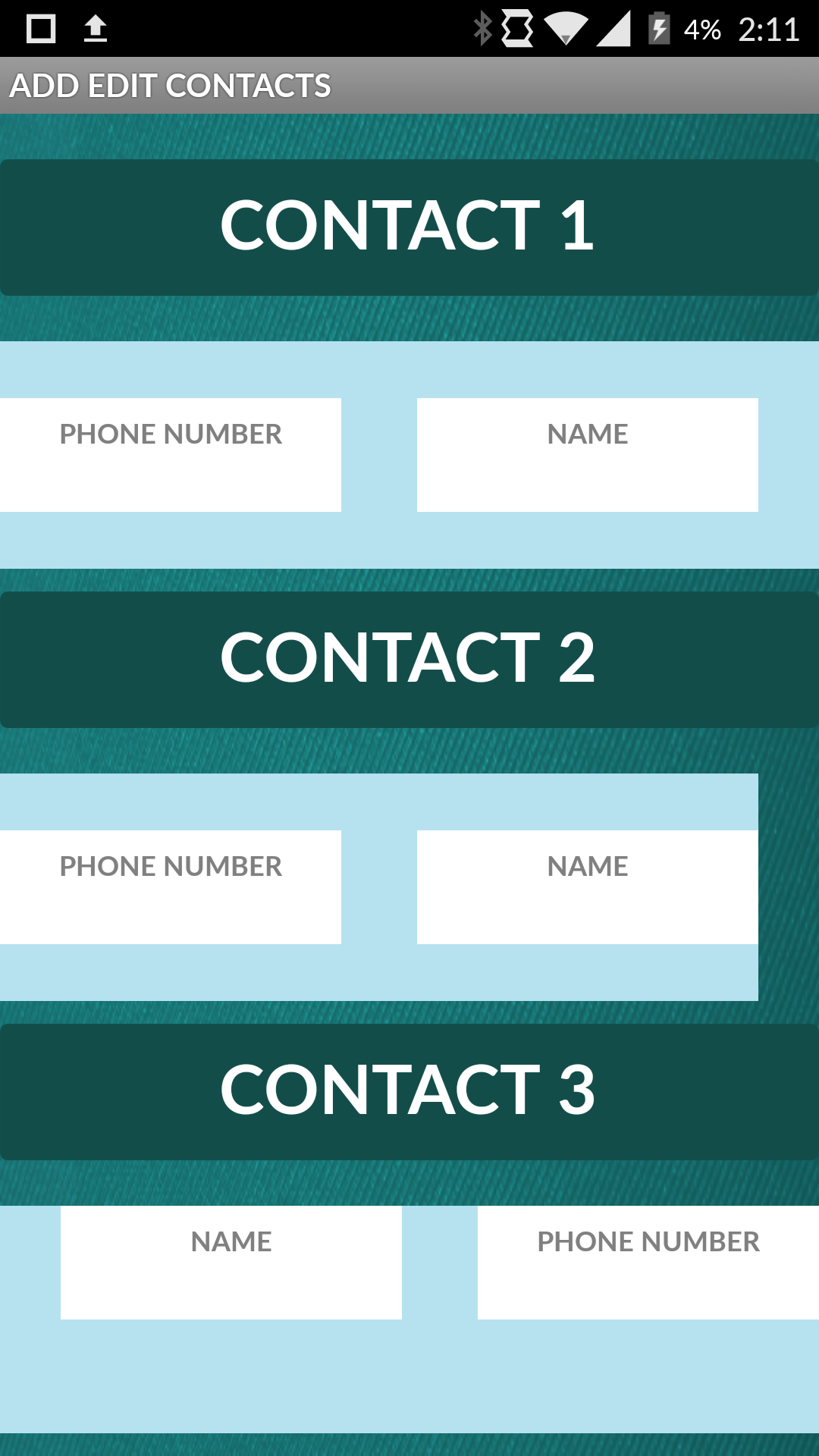 Practical Aspects
Armband size adjustments/fitting
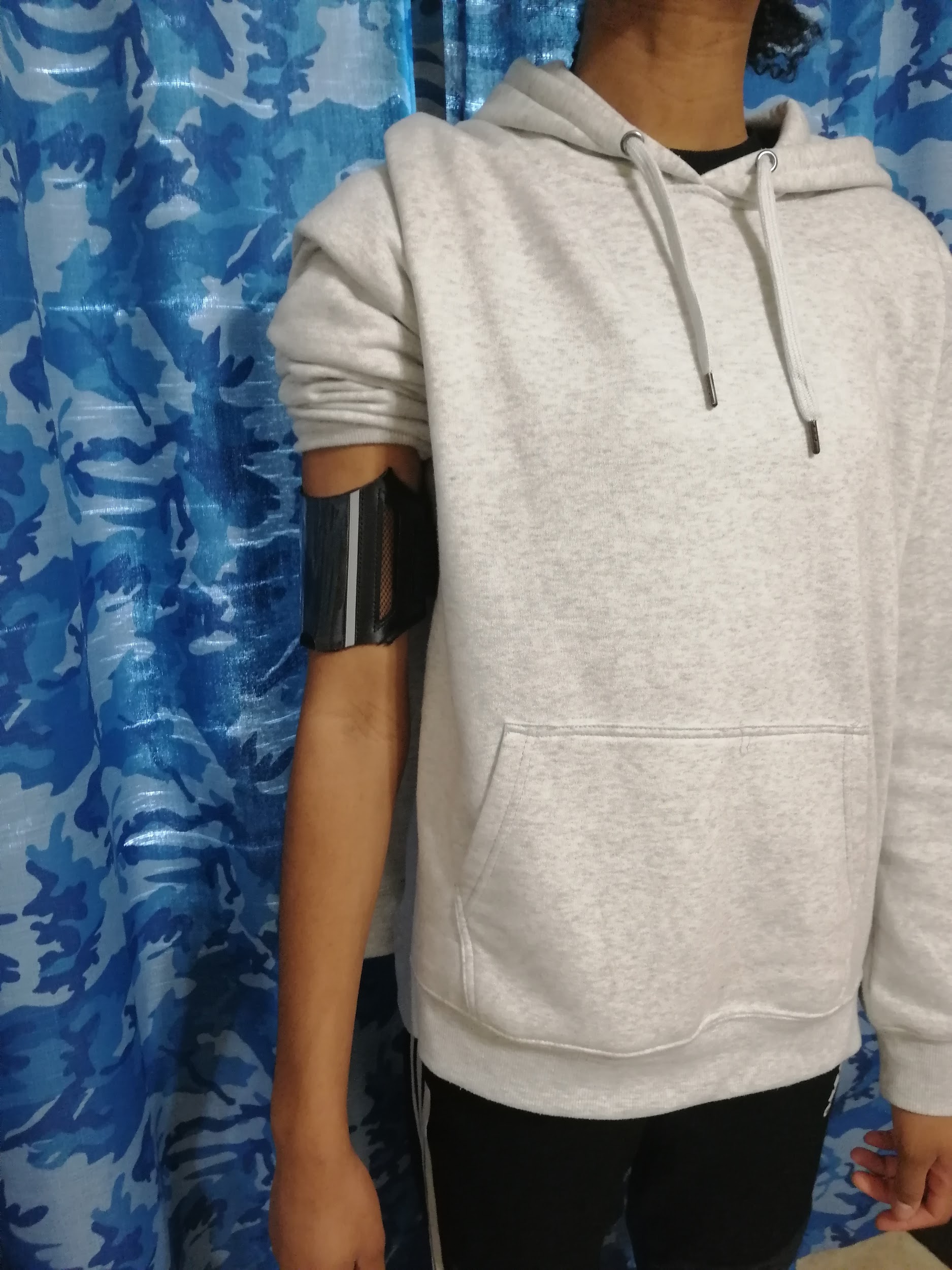 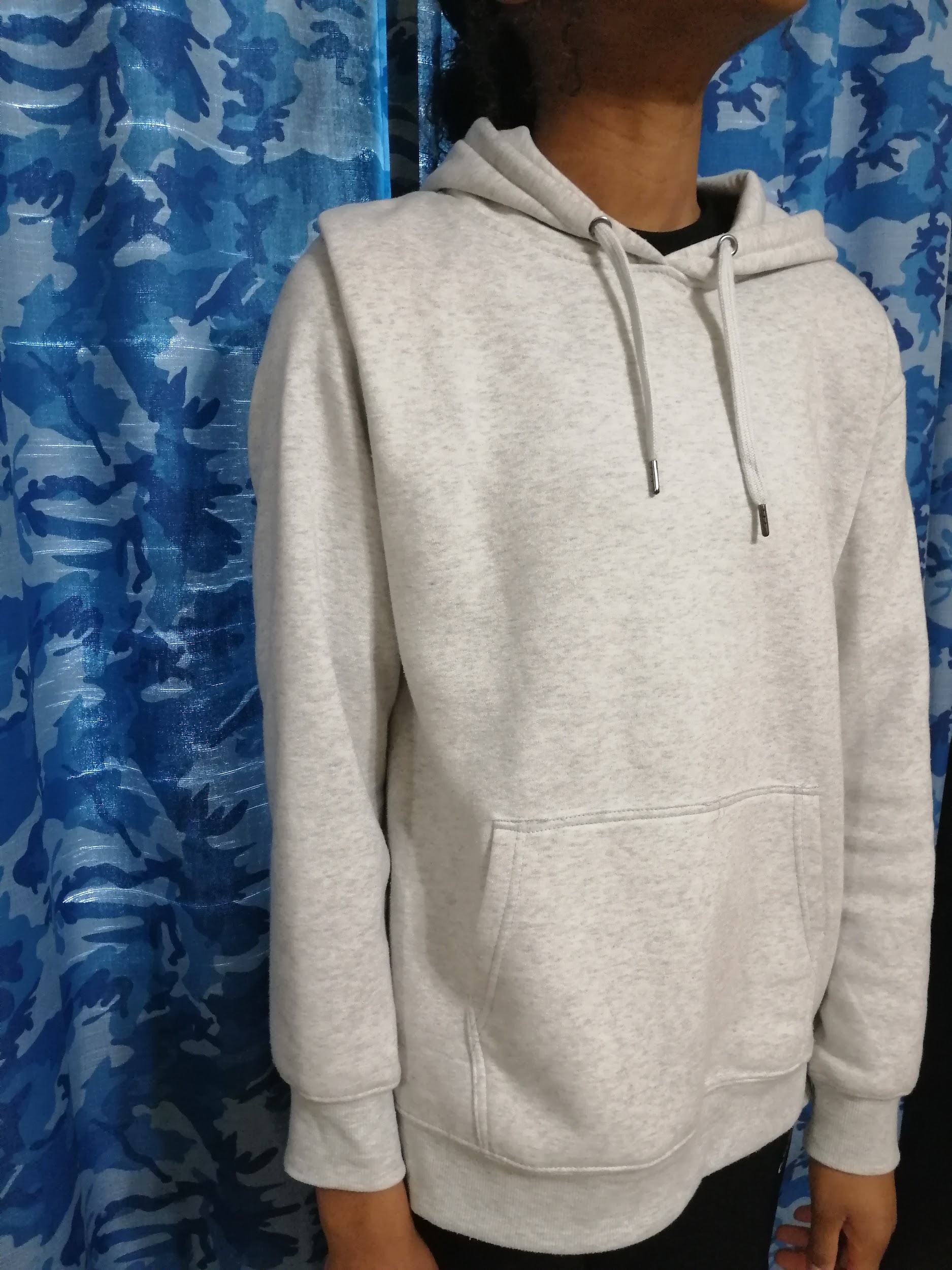 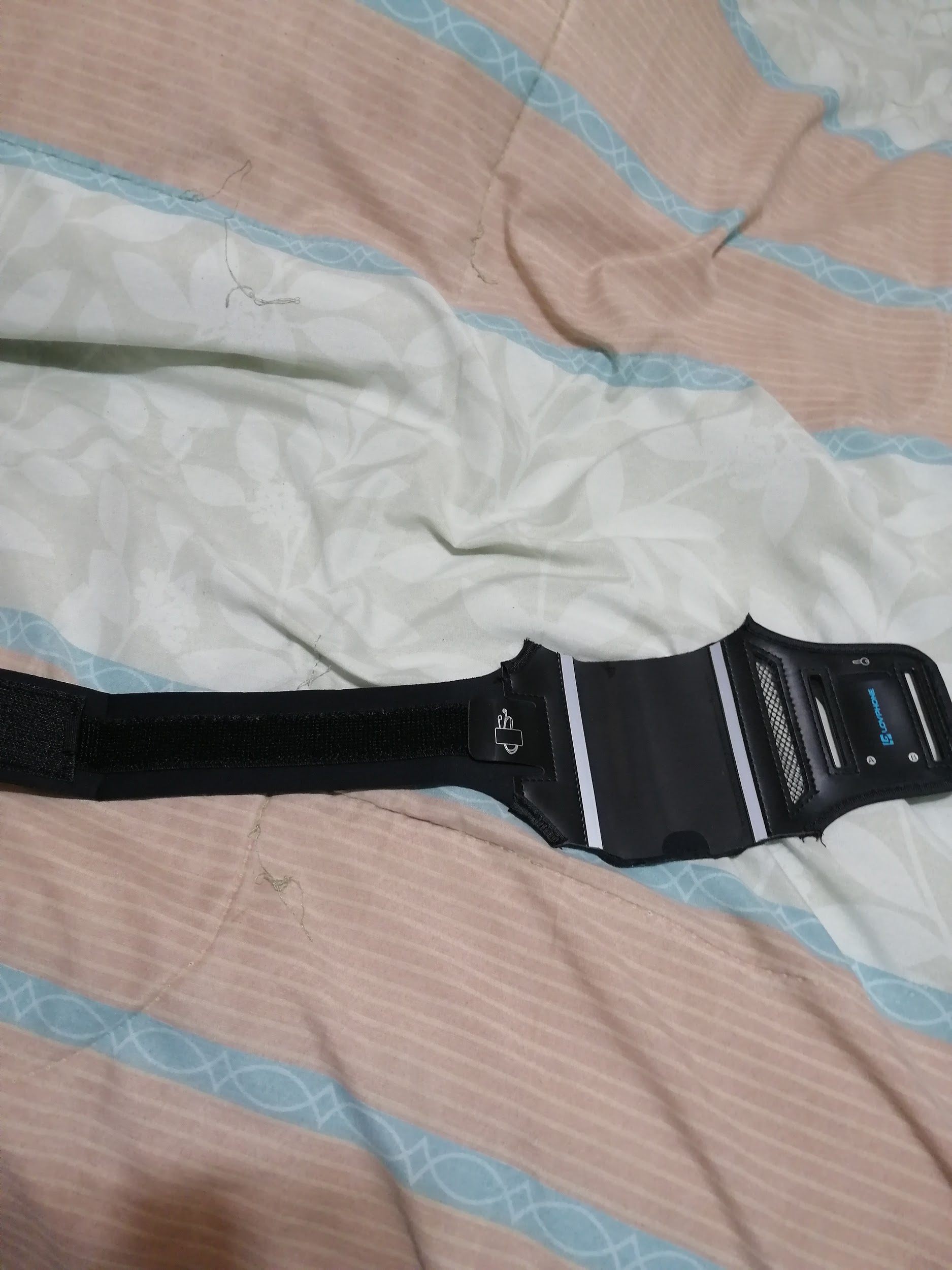 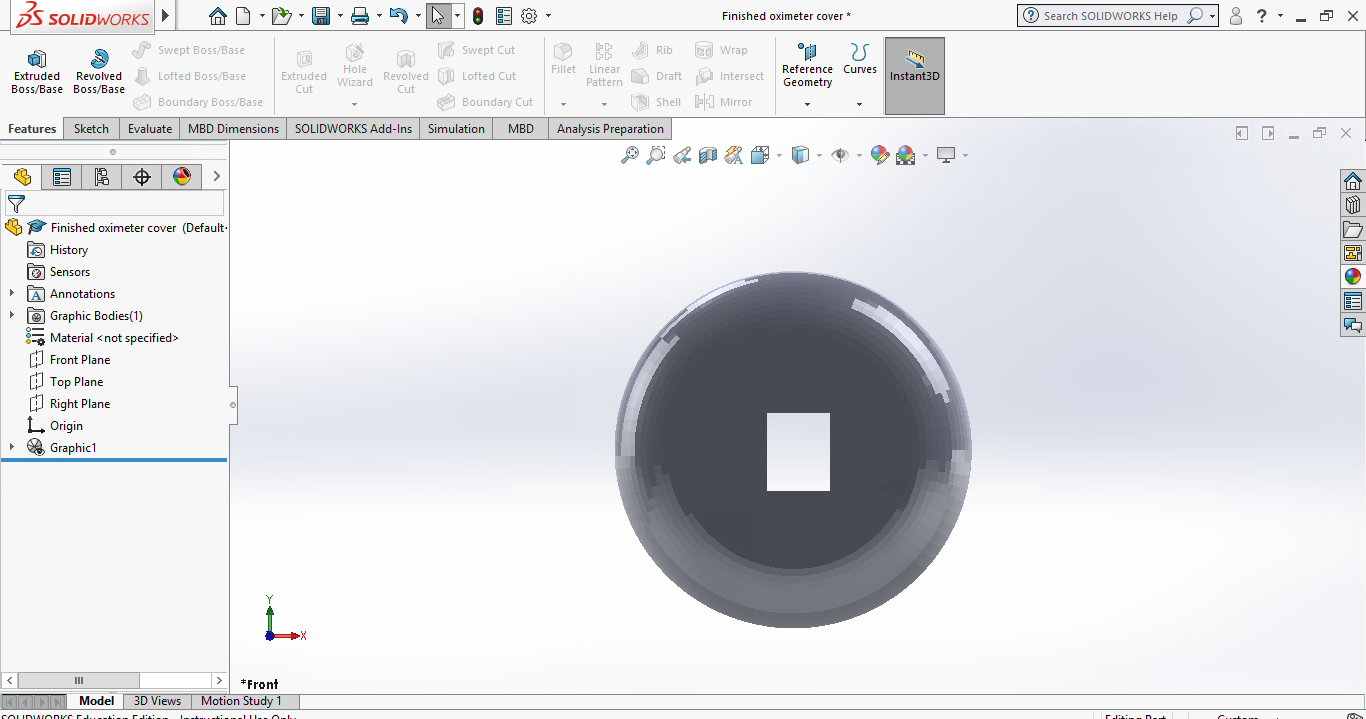 Practical Aspects - Casing
Oximeter Casing
Connectivity with app
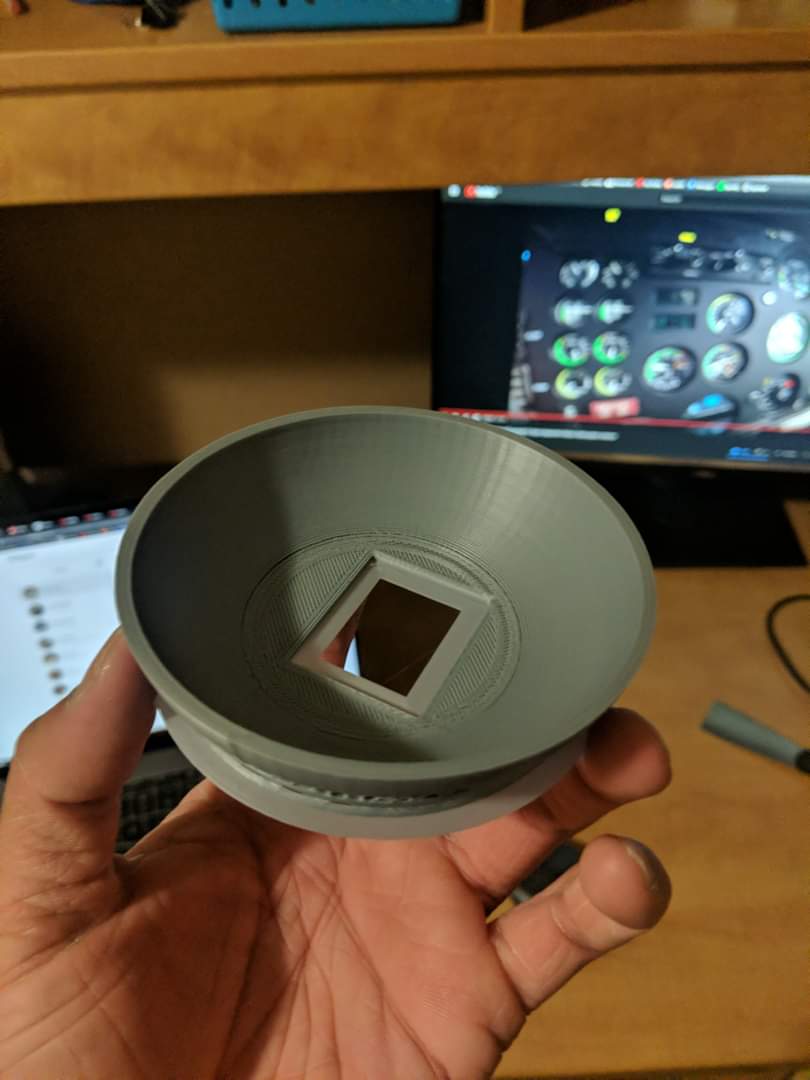 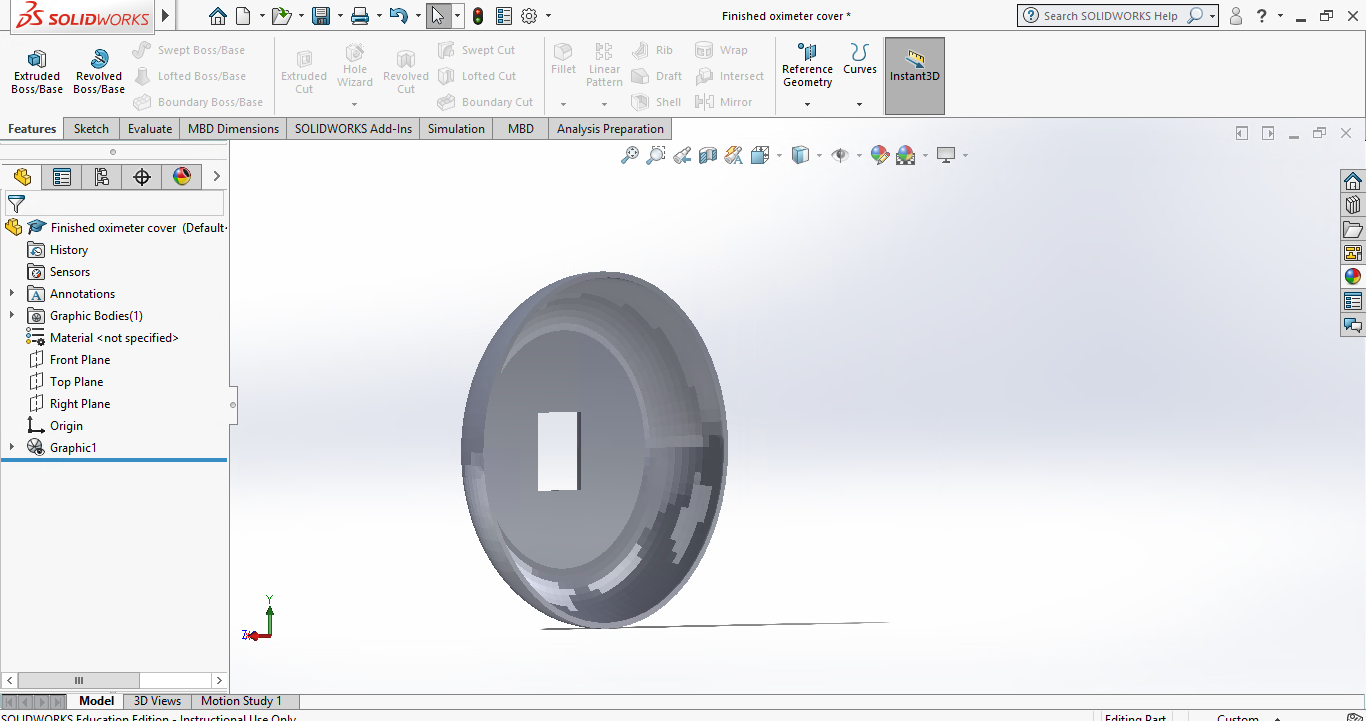 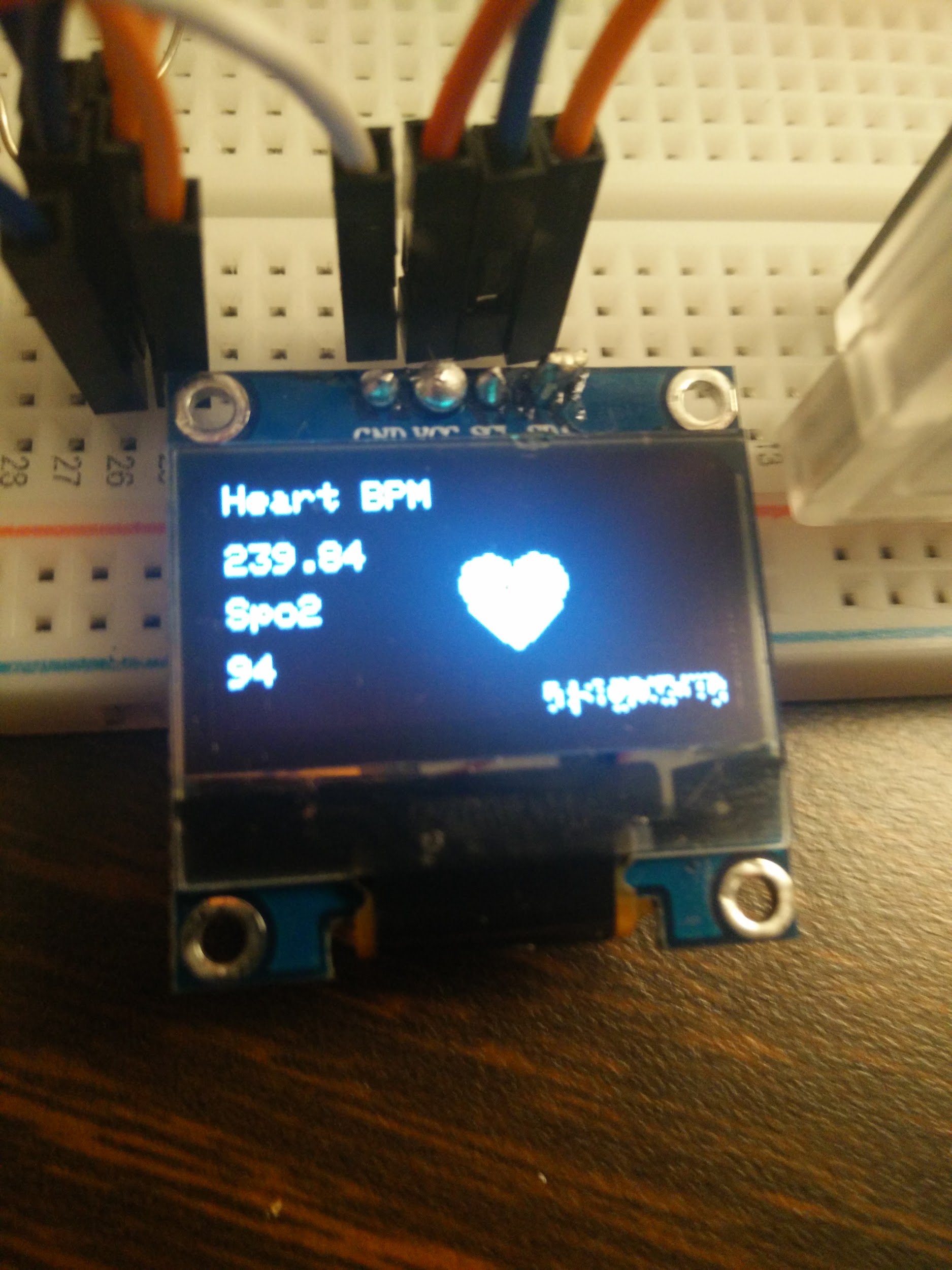 Video Demo
https://youtu.be/eHZKTtoq1e0https://drive.google.com/open?id=1Ejbznk3A_EoDIxz28at9lC_0ba-VmitV
Evaluation of Performance
[Speaker Notes: If possible, carry out final prototype testing, analyze and evaluate performance compared to the target specifications developed earlier and document all your testing results and prototype specifications. Present your testing in an organized, tabular format that shows expected versus actual results.]
Evaluation of Performance
Planned execution
Uncompleted Tasks:
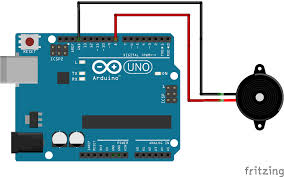 Speaker / Alarm System
Bluetooth
Plan:
Deliverables
Prototype Testing + Advancement
Planned execution
Prototype Testing:
Oximeter
Comfort
Bluetooth
Application
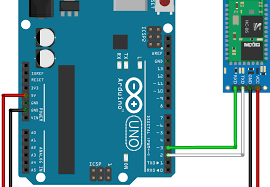 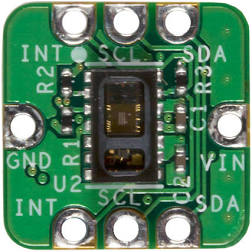 Conclusion
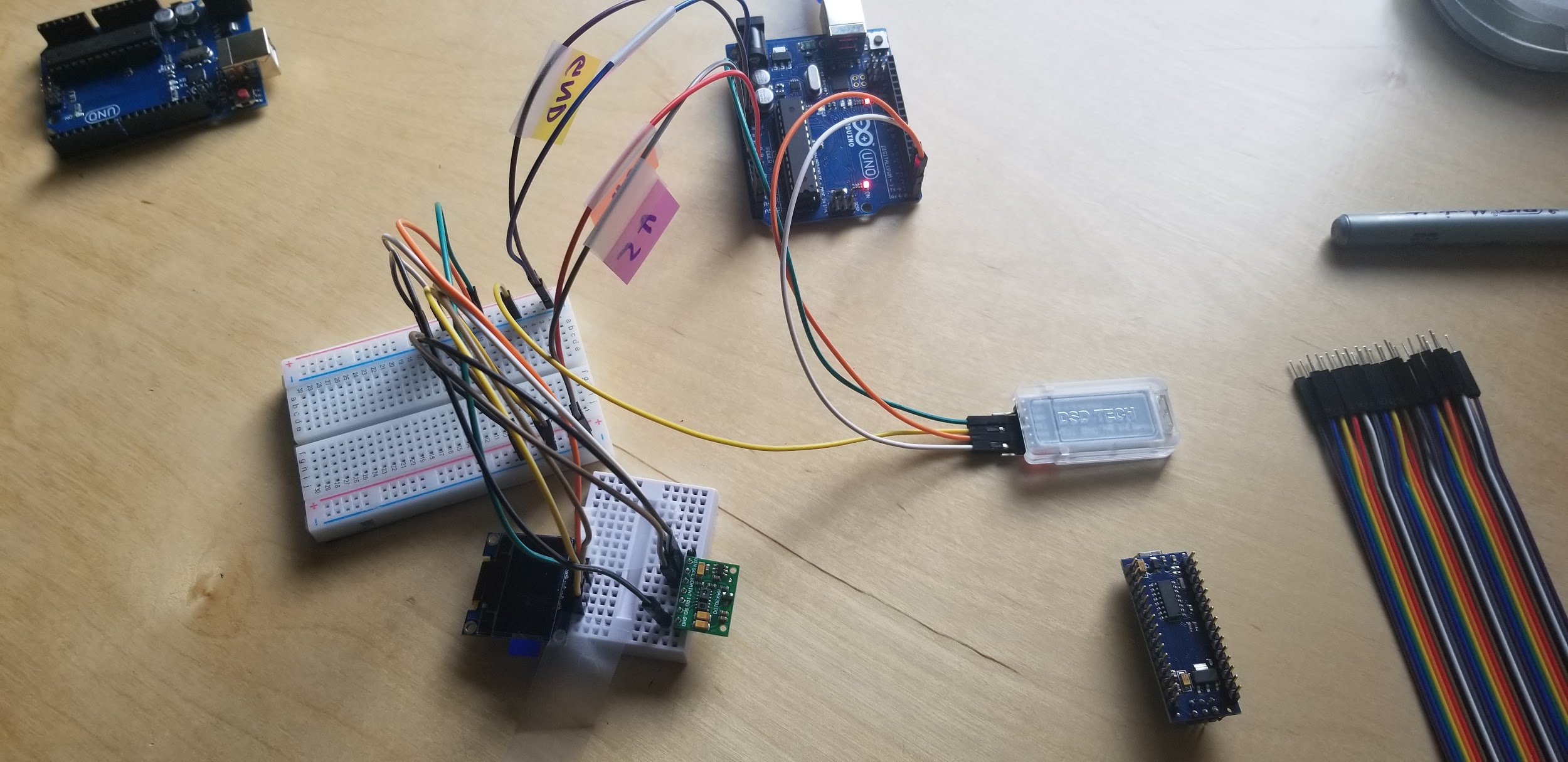 Our Oxi-Flex device is unique, discrete, comfortable and reliable.
Thank you for Watching!
Any Questions?